ガバナー補佐のために
クラブ・リーダーシップ・プラン
２０２３/09/23 第1回　ラーニング・ファシリテーター・チーム初顔合わせ２０２３−24 DRF DAININ HABU
[Speaker Notes: プレゼンテーションを担当する方へ 
各スライドの発表者用ノートは、進行の際の参考としてご使用ください。スライドの内容の説明や、聴衆との対話型プレゼンテーションにするためのアイデアなどを紹介しています。発表の対象となる聞き手の関心・ニーズに合わせてご自由に加筆修正してご利用ください。 

また、各スライドの写真は、発表が行われる地域に合ったものに交換することをお勧めします。

アイデア
参加者に問いかけてみる。
皆さんのクラブについて考えてみてください。活気があり、楽しいクラブですか。多様な会員がそろっていますか。新しいアイデアを奨励していますか。すべての会員が積極的にクラブに参加していますか。
どうすれば、もっと元気なクラブになるでしょうか。]
元気なクラブとは
会員が積極的に参加している

有意義なプロジェクトを実施している

新しいアイデアを取り入れている
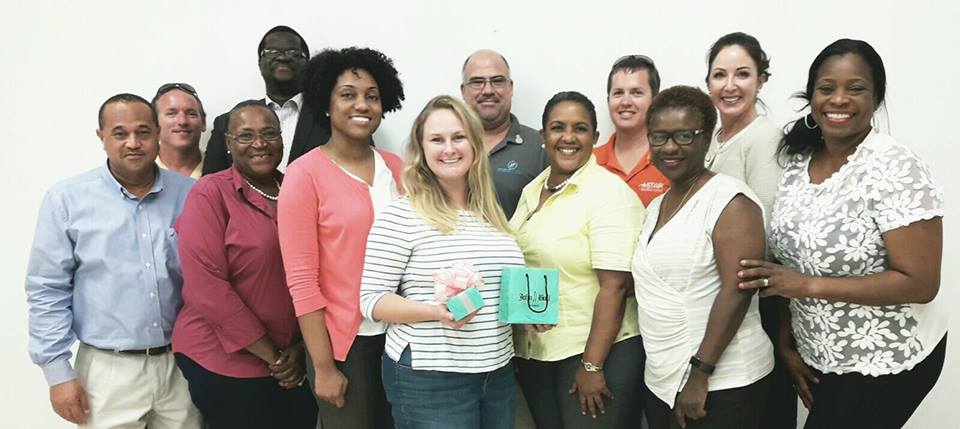 地区ファシリテーターチーム
１）地区ガバナー
２）地区ガバナー補佐
３）クラブ会長
４）地区ガバナー・スタッフ
５）地区委員長
６）地区ラーニングファシリテーター
ガバナー補佐の役割と責務
ガバナー補佐の役割は、指定された担当ロータリー・クラブの運営について、ガバナーを補佐することです。

１）会員基盤を維持、増強する。
２）地元および海外の地域社会のニーズに取り組む成果あふ
　　れる奉仕プロジェクトを実施する。
３）プログラムへの参加と財政面での貢献を通じてロータリ
　　ー財団を支援する。
４）クラブのレベルを超えてロータリーで奉仕できる指導者
　　を育成する。
元気なクラブづくりのために
クラブ・リーダーシップ・プラン
[Speaker Notes: プレゼンテーションを担当する方へ 
各スライドの発表者用ノートは、進行の際の参考としてご使用ください。スライドの内容の説明や、聴衆との対話型プレゼンテーションにするためのアイデアなどを紹介しています。発表の対象となる聞き手の関心・ニーズに合わせてご自由に加筆修正してご利用ください。 

また、各スライドの写真は、発表が行われる地域に合ったものに交換することをお勧めします。

アイデア
参加者に問いかけてみる。
皆さんのクラブについて考えてみてください。活気があり、楽しいクラブですか。多様な会員がそろっていますか。新しいアイデアを奨励していますか。すべての会員が積極的にクラブに参加していますか。
どうすれば、もっと元気なクラブになるでしょうか。]
ガバナー補佐の責務（7月1日就任前）
１）地区目標を達成するための必要なリソースをガバナー・エレクトに伝える。地区委員の人選に関してがバナー・エレクトに助言する。
２）地区チーム研修セミナーに参加する。
３）マイ・ロータリーからラーニングプログラムを選択してガバナー補佐の基本を修了しておいて下さい。
４）PETSと地区研修協議会に向けて担当の会長エレクトとクラブ戦略計画の検討を開始して下さい。
５）前任のガバナー補佐と会い、クラブ指導者と協力するにあたっての期待事項について話し合って下さい。
６）「手続要覧」（035-JA)のRIおよびロータリー・クラブの組織規定に目を通し、クラブと地区に関するRIの方針について学習しておいて下さい。
ガバナー補佐の責務（就任中）
１）担当するクラブを毎月または四半期に一度訪問し、クラブの運営、利用可能 な　リソース、効果的な資金管理について、クラブ会長およびその他の指導者と話し合う。

２）ガバナーの公式訪問の日程と計画の作成にあたり、クラブの指導者を支援する。

３）地区協議会の後、ガバナーの公式訪問中に行われる各クラブの協議会に出席する。

４）随時クラブについてガバナーに現状報告を行い、クラブ発展の方法について提案。　　

５）ガバナーの要請や推奨事項に沿うようクラブに奨励する。
ガバナー補佐の責務（就任中）
６）クラブの会員増強目標、奉仕プロジェクト目標、ロータリー財団目標、クラブの管理運営目標、広報目標に向けた進捗状況を随時確認する。

７）適切な地区委員会と協力してクラブレベルの研修の調整を図る。

８）将来の地区指導者を探し、その育成を奨励する。

９）地区大会およびその他の地区会合へ出席するとともに、これらの会合への　　　　　　　出席を推進する。

１０）財団のプログラム、年次行事や募金関連行事、その他の任務に参加する。
補足資料について
１）補遺資料1:地区の研修会（ガバナー補佐要覧：P20-22）

２）補遺資料2:クラブリーダーシップ・プランの概要（P23-24)

３）補遺資料3:効果的なロータリークラブなるための活動計画
　　の指針(P25-31)

４）2024-25年度のクラブ目標概要(P32)

５）補遺資料４：クラブ訪問報告用紙(P33-34)

６）クラブ活動計画作成書（旧：クラブ戦略計画作成書）
クラブ行動計画作成書
１）クラブの長所と短所を知ることがクラブを活性化する近道です。
２）会員増強はクラブの未来を築く。
３）公共イメージの向上に努めよう。
４）ロータリー財団へ支援しよう。
（EVERY ROTARIAN EVERY YEAR)皆んなの財団支援
でポリオ根絶を達成しょう！
５）補助金プログラムに参加しよう。
６）クラブの３〜５年後をイメージして下さい。
７）若い世代を育成することも我々の責務です。
８）全ての会員がマイ・ロータリーに登録しよう。
９）クラブの活動目標をマイ・ロータリーに登録
　　　しよう。
１０）地区はクラブをサポートするために、DLPでガバナー
　　　補佐を任命しCLPでクラブと地区の橋渡しを
　　　推奨しているのです。勿論地区委員会もクラブ
　　　をサポートします。